Figure 1. Behavioral data (mean with SD). See Table 3 for abbreviations;
                            ...
Cereb Cortex, Volume 26, Issue 11, 17 October 2016, Pages 4212–4226, https://doi.org/10.1093/cercor/bhw251
The content of this slide may be subject to copyright: please see the slide notes for details.
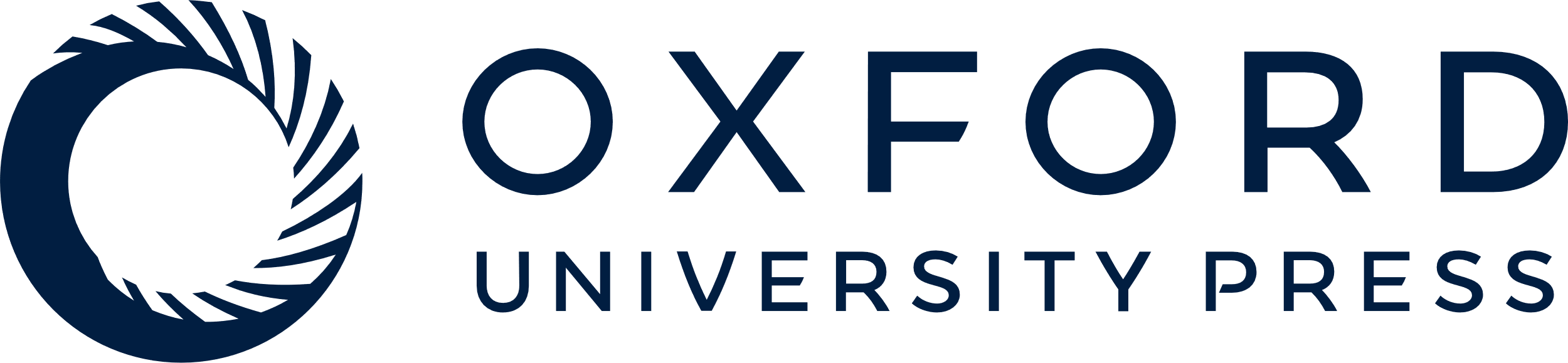 [Speaker Notes: Figure 1. Behavioral data (mean with SD). See Table 3 for abbreviations;
                            Gray/black = visual/auditory tasks. Note: RTs are for correct trials
                            only and include stimulus delivery (longer for auditory than
                            visual).


Unless provided in the caption above, the following copyright applies to the content of this slide: © The Author 2016. Published by Oxford University
                    Press.This is an Open Access article distributed under the terms of the
                        Creative Commons Attribution License (http://creativecommons.org/licenses/by/4.0/), which permits
                        unrestricted reuse, distribution, and reproduction in any medium, provided
                        the original work is properly cited.]